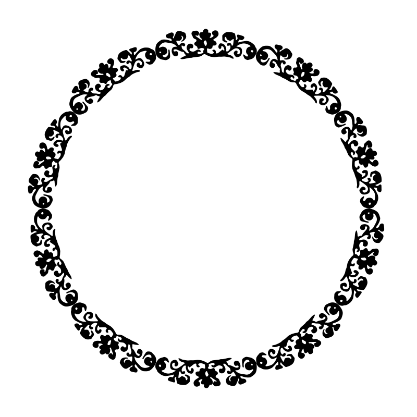 Requested Market Donations
Neighbors 
Plus 
Market
Home Care Items

Toilet Paper		Trash Bags	
Paper Towels		Body Wash
Laundry Detergent	Toothpaste
Fabric Softener	Toothbrushes
Glass Cleaner		Ziploc Bags	
Multi-Purpose Cleaner	Kleenex
Dishwasher Detergent	Dish Soap
Shampoo		Conditioner
Fabric Softener	Sponges
We are continuing to strengthen the relationships with the families we serve, and have truly enjoyed our What’s Cookin’ dinners.  At our last dinner, held earlier this month, we served 34 individuals!  

Following our What’s Cookin’ dinner, families are invited to visit The Neighbors Plus Market.  

For $5.00, each family can choose up to ten home care items and twenty food items.  The money we receive will be used to help us restock the Market.

Could you please help us stock the Market?  The list of needed items is on the back of this page.  Please note, in an effort to remain consistent, items received that are not on this list will be donated to our local Community Action House.

Thank you for your help as we continue with this new endeavor and strive to continue strengthening the relationships among the families we serve.

Please contact Jennifer Roudebush at jennifer@harderwyk.com or 399-9190 ext. 310
if you have any questions.
Food Items

Canned Meat (ham, tuna) 	Popcorn (micro)
Boxed Dinners	Pasta
Applesauce Cups	Pasta Sauce
Boxes of Oatmeal	Pancake Mix
Boxes of Cereal	Syrup
Boxes of Granola Bars	Peanut Butter
Macaroni & Cheese	Jelly
Cans of Soup		Crackers
Bags of Pretzels	Bags of Chips
Canned Vegetables	Fruit Snacks
Pudding/Jell-O Cups	Juice Boxes
Canned Chili		Graham Crackers
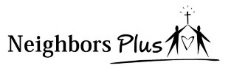